Hücre Kültür Teknikleri
Kriyoprezervasyon
Doç.Dr. Emrah Şefik Abamor
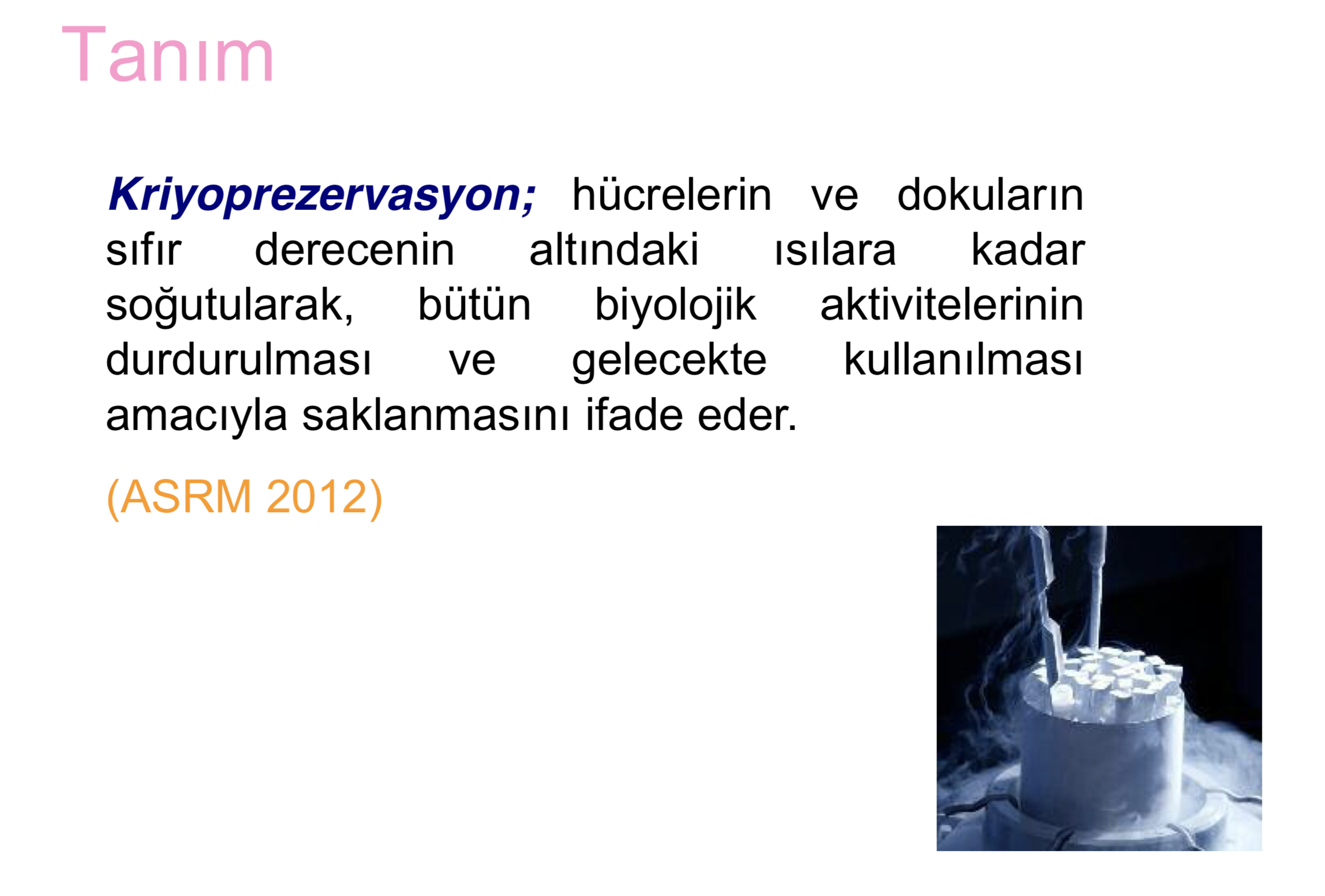 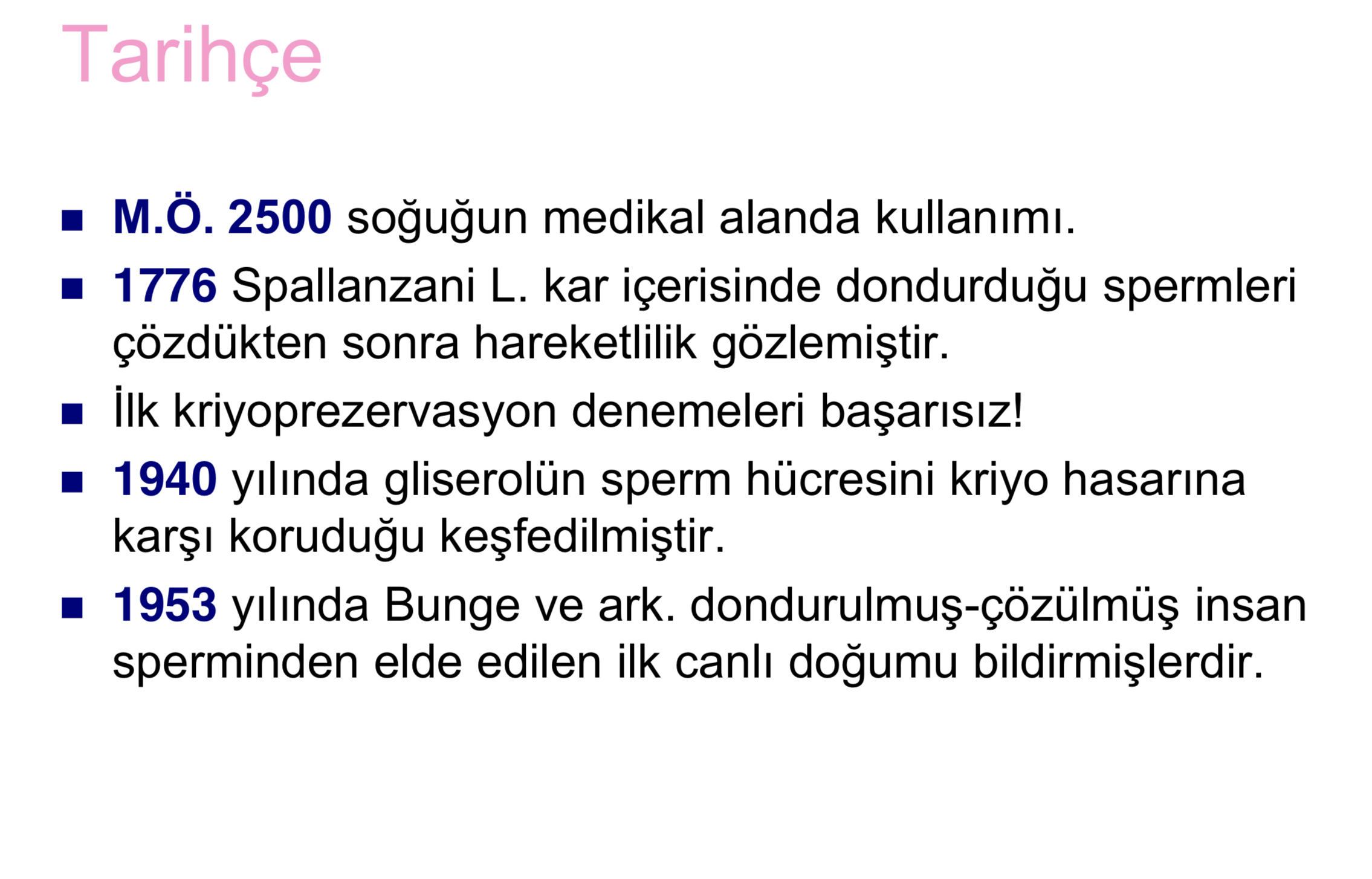 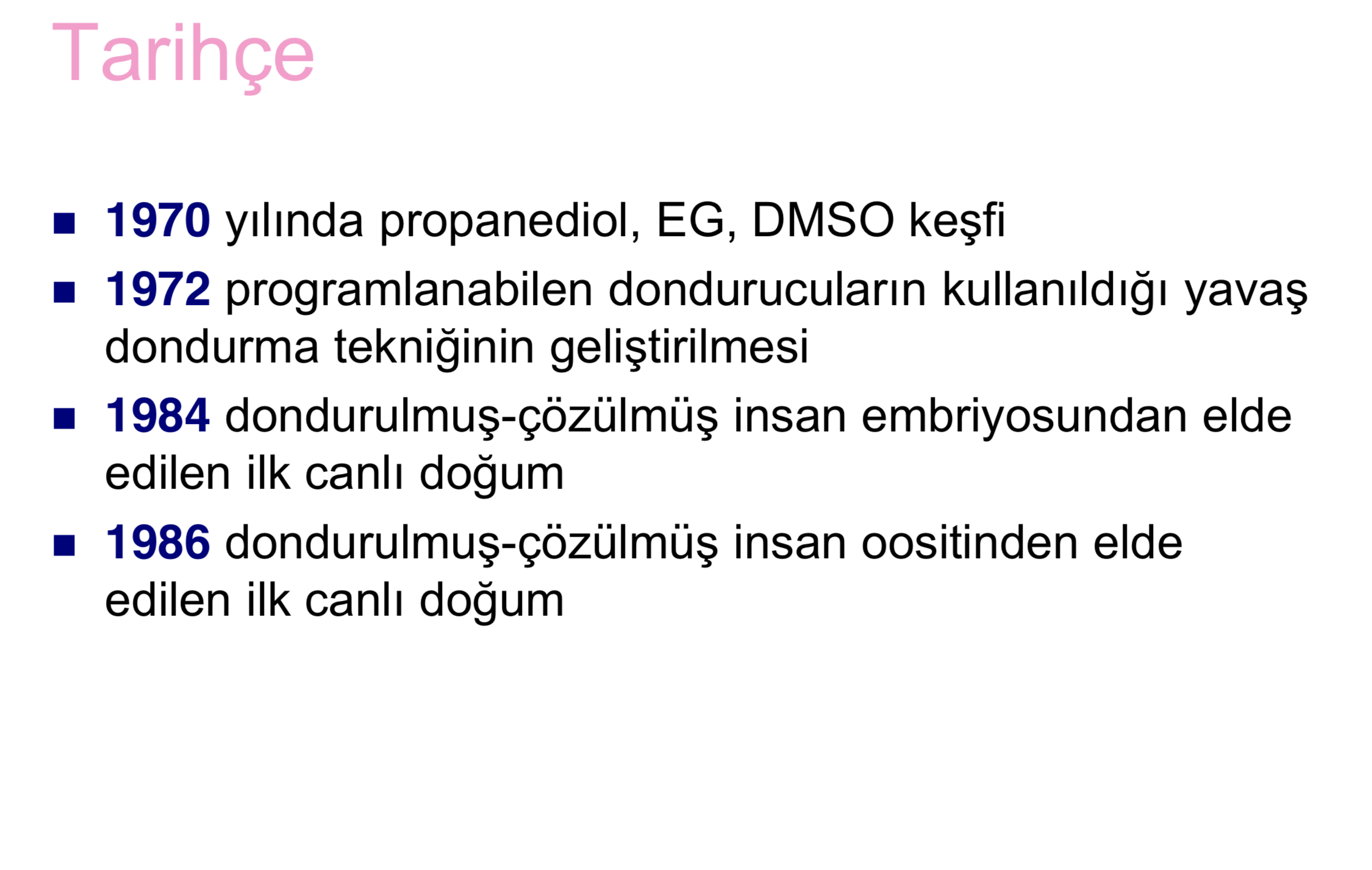 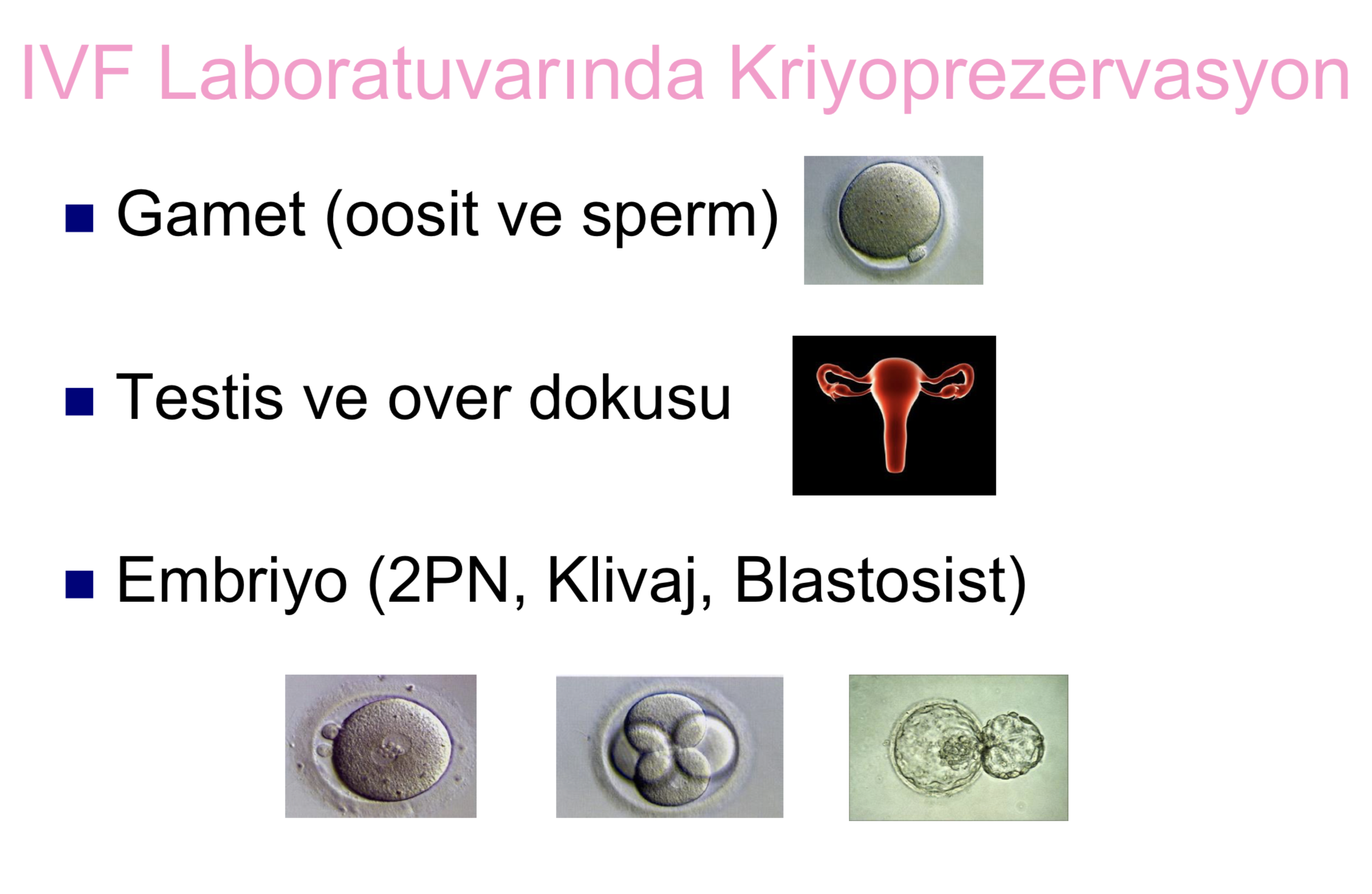 Kriyoprezervasyon
Kriyoprezervasyonun en önemli amacı; istenen zamanda kullanılacak şekilde hücrelerin canlılığının korunmasıdır
Kriyoprezervasyon özellikle sınırlı bölünme özelliğine sahip hücrelerle yapılan çalışmalar için hayati önem taşımaktadır.
Kriyoprezervasyon
Bu uygulama biyomedikal araştırmalar, klinik tıp, zooloji, botanik ve biyoteknoloji için çok önemlidir. 
Dondurulduğunda ve uygun şekilde saklandığında hücrelerin metabolizması uzun bir süre durdurulabilir ve gerektiğinde hücreler çözdürülebilir.
Kriyoprezervasyon
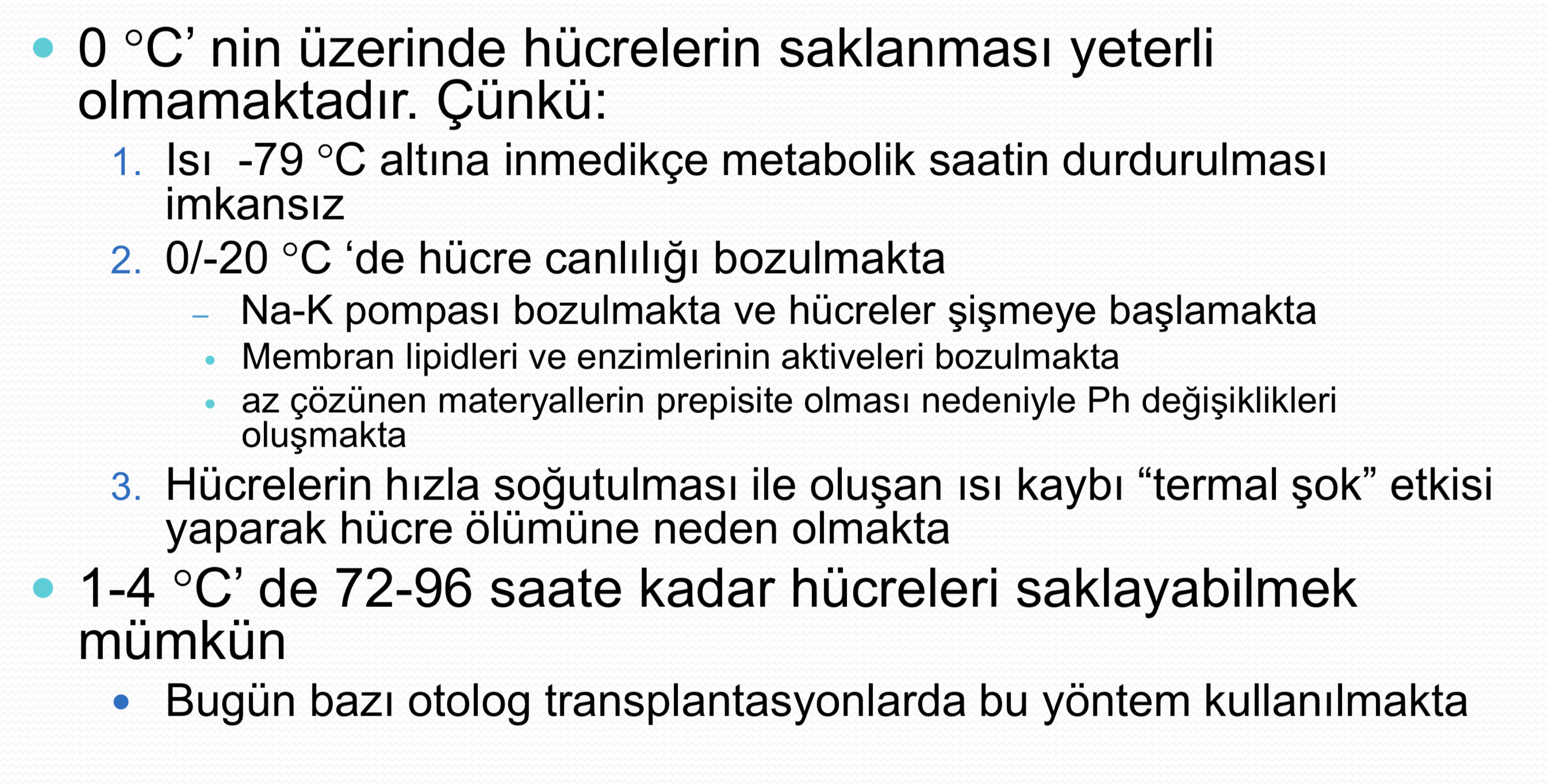 Kriyoprezervasyonun Temel Prensipleri
Hücreler % 90’ın üzerinde canlılık oranına sahip olacak şekilde sağlıklı olmalı ve kontamine olmamalı
 Hücreler büyümenin log fazında olmalı (bu dondurmadan 24 saat önce kültürün besiyerinin değiştirilmesiyle sağlanabilir).
Kriyoprezervasyonun Temel Prensipleri
Yüksek konsantrasyonda serum/protein (>20%) kullanılmalıdır.  Bir çok durumda 90% oranında serum kullanılabilir
 Dimetil sülfoksit (DMSO) veya gliserol gibi kriyoprotektanlar buz kristali oluşumuna bağlı olarak gelişecek zarardan hücreleri korurlar
 En sık kullanılan kriyoprotektan DMSO’dur. Genellikle son konsantrasyonu 10% olarak kullanılır. 
 DMSO’nun farklılaşmaya yol açtığı hücre hatlarında alternatif olarak gliserol kullanılabilir
Hücre Kültürlerinin Kriyoprezervasyonu
Mikrobiyal kontaminasyon riskini azaltır

Diğer hatlarla çapraz kontaminasyon riskini azaltır

Genetik ve morfolojik değişimlere bağlı riskleri azaltır

Uygun pasaj sayısındaki hücrelerle deneyler gerçekleştirilebilir

Maliyeti düşürür (sarf malzeme ve iş yükü)
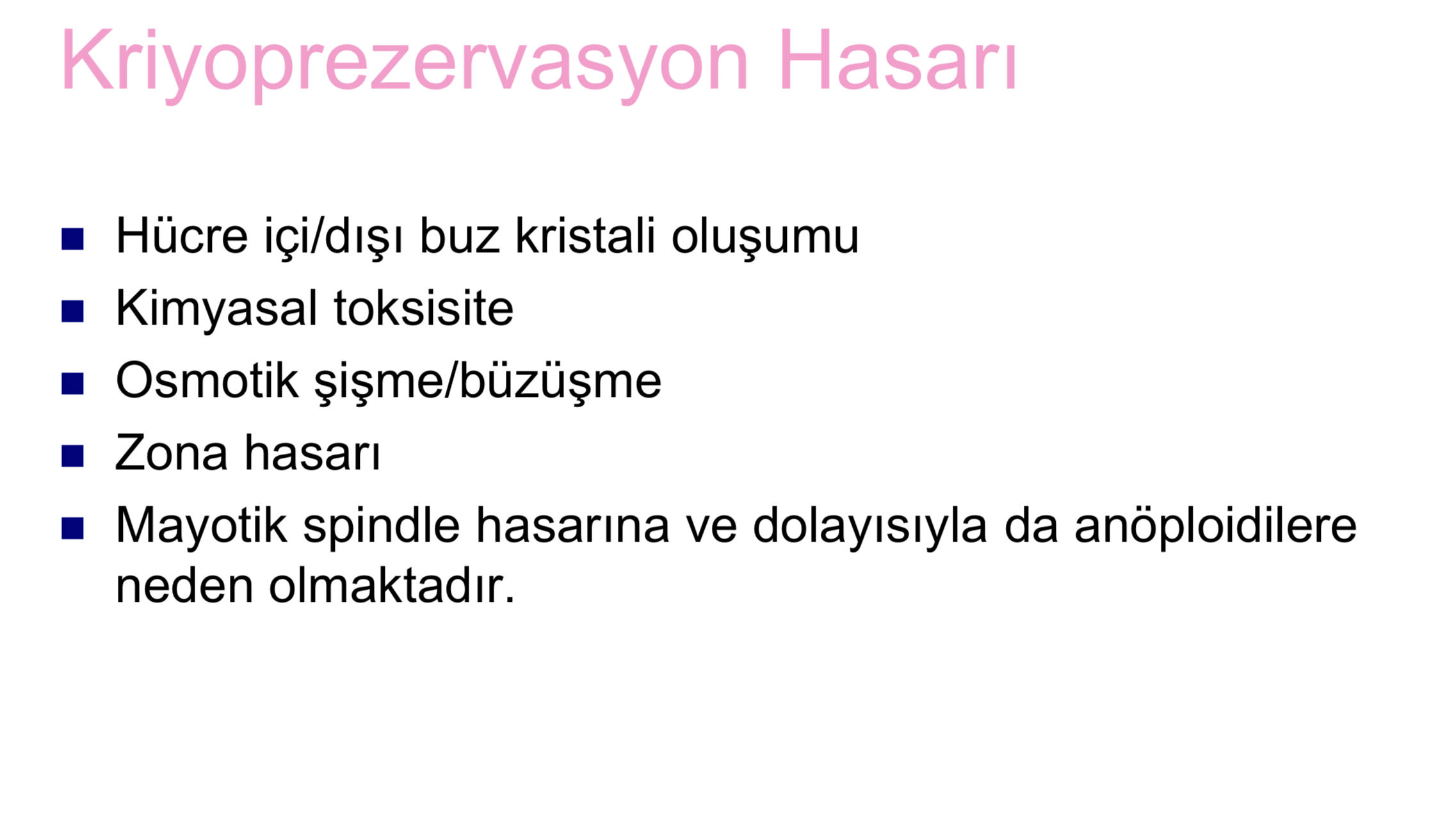 Neden Sıvı Nitrojen?
Sıklıkla hayvan hücrelerinin saklanması için sıvı azot kullanılır.
Sıvı fazdaki azot çok düşük bir sıcaklığa sahiptir ve bu sıcaklıkta hücrelerin tüm metabolik aktiviteleri durdurularak hücrelerin stabil bir duruma gelmesi sağlanır
Neden Sıvı Nitrojen?
Hücreler bu stabil durumda yüzlerce sene canlı olarak kalabilirler. Sıvı azot uzaklaştırıldığında hücreler yeniden metabolizmalarını başlatarak normal aktivitelerini göstermeyi sürdürürler
Bu nedenle hayvan hücrelerinin saklanması için en uygun yöntem olduğu düşünülmektedir.
Kriyoprezervasyon Türleri
1. -196 ºC’de kriyoprezervasyon
2. -196 ºC’den daha yüksek sıcaklıklarda kriyoprezervasyon
3. Dondurup kurutma (Liyofilizasyon)
4. Vitrifikasyon
-196 ºC’de kriyoprezervasyon
Biyolojik malzemeler -196 C’de sıvı nitrojen içerisinde korunurlar
Hücrelerin canlılığı saklanma süresinden bağımsızdır (Uzun süre canlı kalabilirler)
Kriyoprezervasyona bağlı gelişebilecek hücresel stresler mutajenik değildir.
-196 ºC’den daha yüksek sıcaklıklarda kriyoprezervasyon
Hücreler -130 ya da -135 C’de saklanırlar
Uzun süreli kriyoprezervasyon işlemlerinde hücrelerin canlılığı azalabilir
Daha çok mikrobiyal kültürler ve çok fazla hücrenin dondurulduğu/hücre canlılığındaki azalmanın pratik bir soruna neden olmayacağı kültürlerde kullanılabilir.
Embriyo ve oositlerin bu sıcaklıklarda dondurulması uygun değildir.
Buhar Fazında Nitrojen
Özellike sıvı nitrojende virüs hücreleri de saklanıyorsa, viral patojenlerle çapraz kontaminasyonun engellenmesi amacıyla hücrelerin buhar fazında azotta dondurulup saklanmaları daha doğru olacaktır
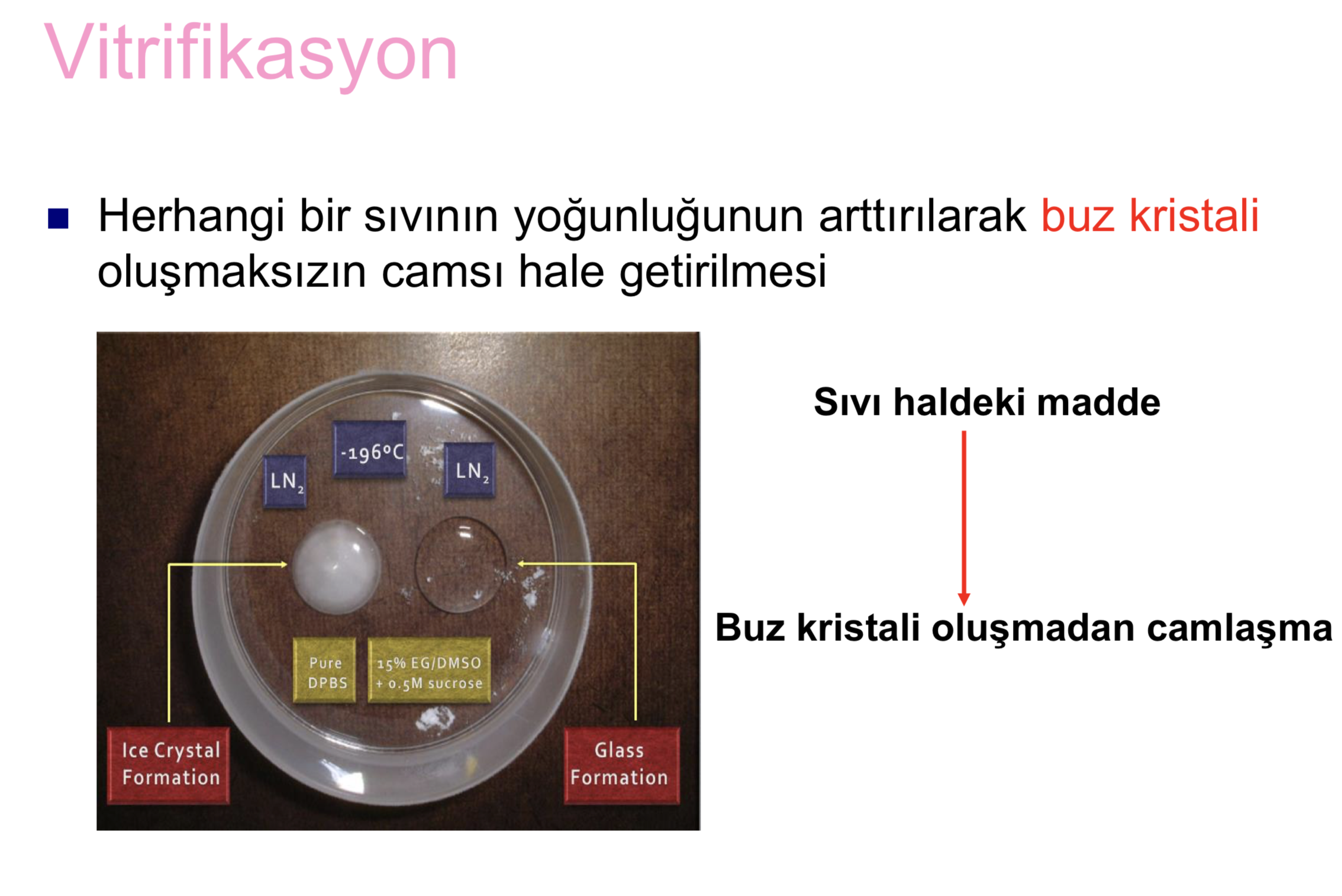 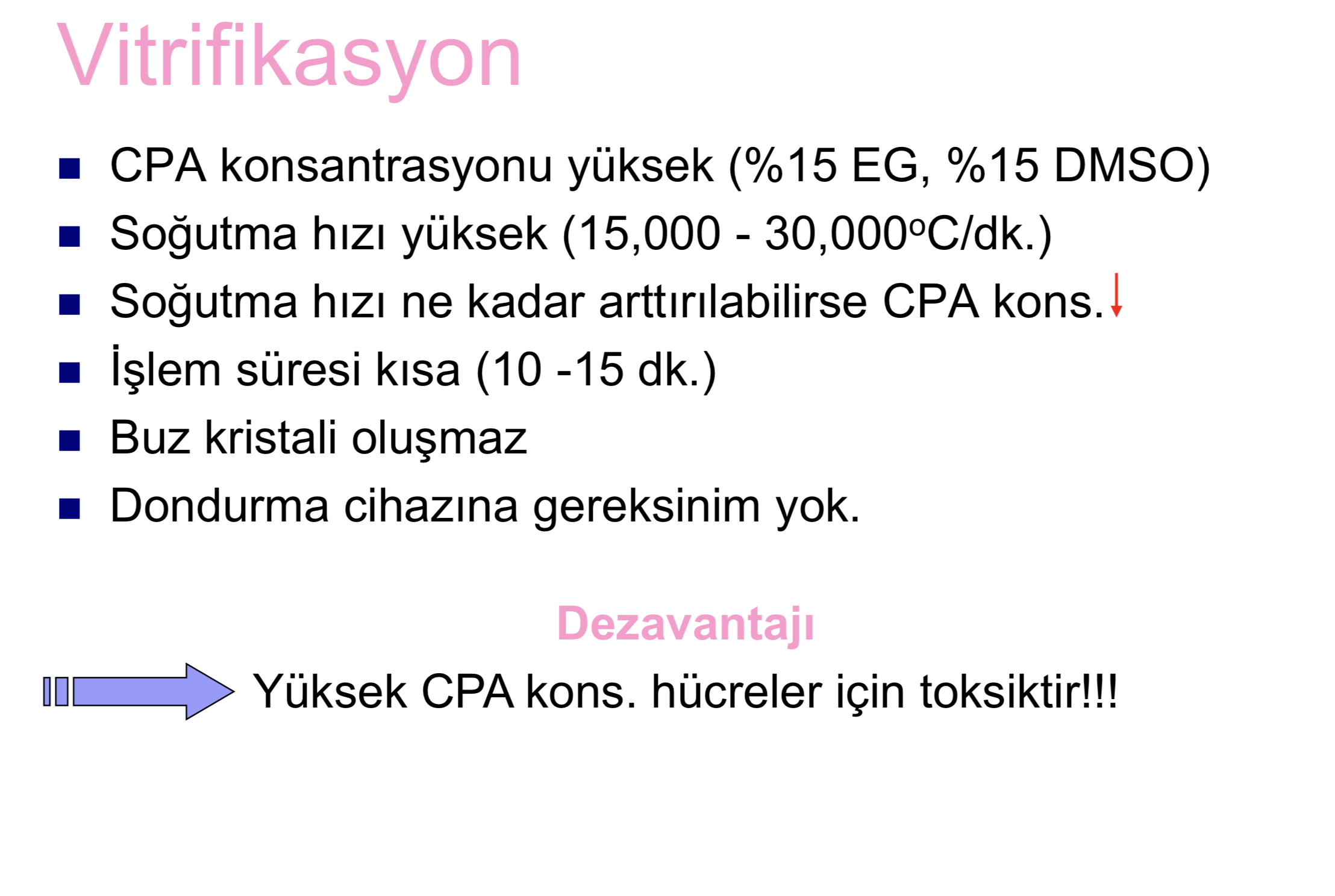 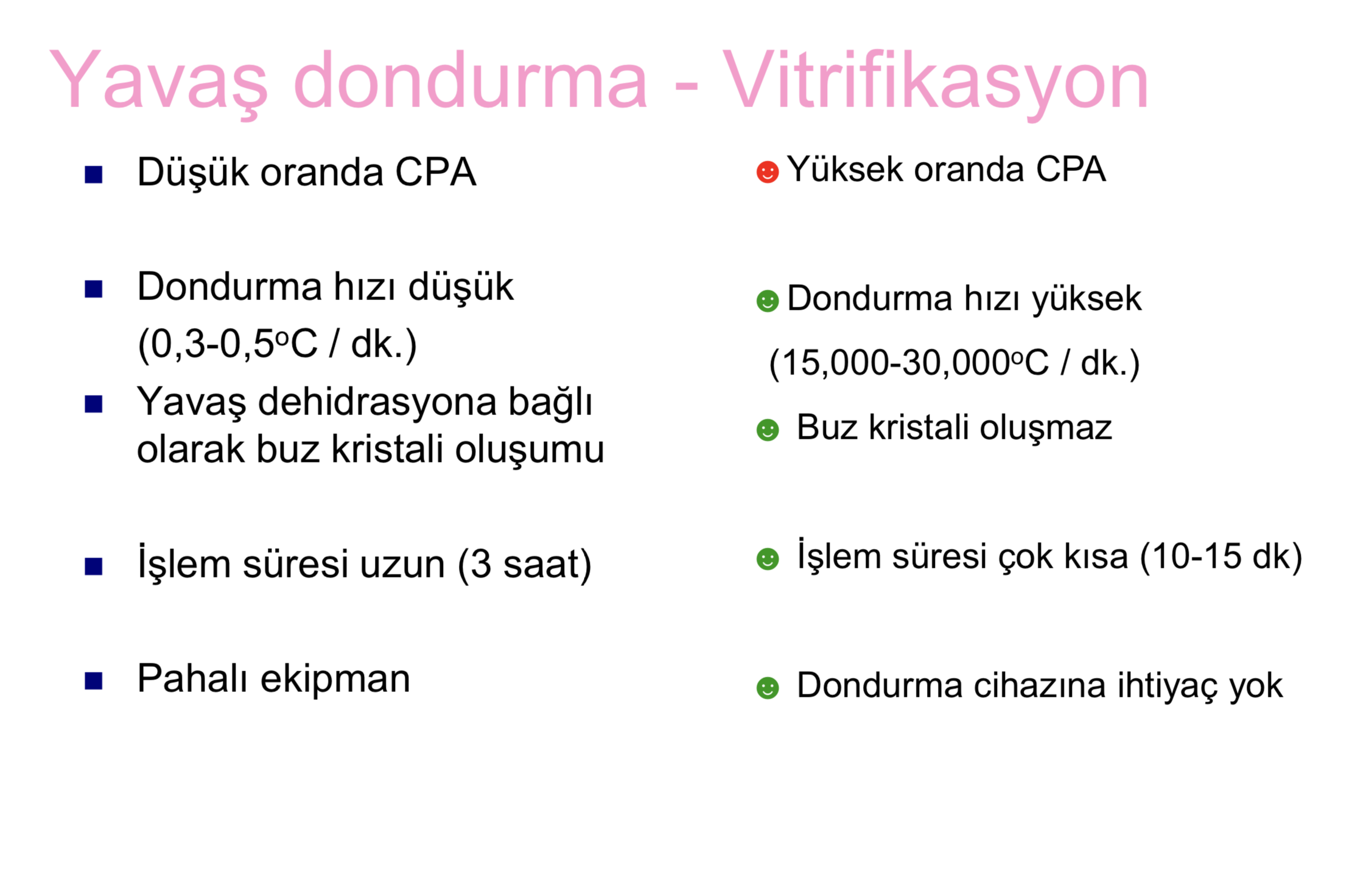 Kriyoprezervasyonda karşılaşılabilecek riskler
Solüsyon etkisi
Ekstraselüler buz kristali oluşumu
Dehidrasyon
İntraselüler buz kristali oluşumu

Bu riskler kriyoprotektanlar kullanılarak azaltılabilir.
Donma fazını geçtikten sonra, hücrelerin gördüğü zarar en düşük seviyeye iner. Bu şekilde yıllarca canlı kalabilirler
Hücreler en büyük zararı dondurma ve çözme aşamalarında görebilirler
Solüsyon Etkisi
Buz kristalleri oluşurken, suda çözünen maddelerde hücre dışına çıkabilirler
Bu durum hücreye zarar verebilir
Bazı maddelerin hücre içerisindeki yoğunluğunun artması toksik bir etki bırakabilir
Ekstraselüler buz kristali oluşumu
Yavaş dondurma esnasında su molekülleri hücre dışına göç eder ve buz kristallerini oluşturur
Yüksek oranda buz kristali oluşumu hücre membranında mekanik bir hasara yol açarak parçalanmalara neden olabilir
Dehidrasyon
Yavaş dondurma prosedürleri ekstraselüler buz kristallerinin oluşması dışında hücrenin dehidre olmasına da neden olabilir.
Bu durum hücrenin büzülerek parçalanmasına neden olabilir.
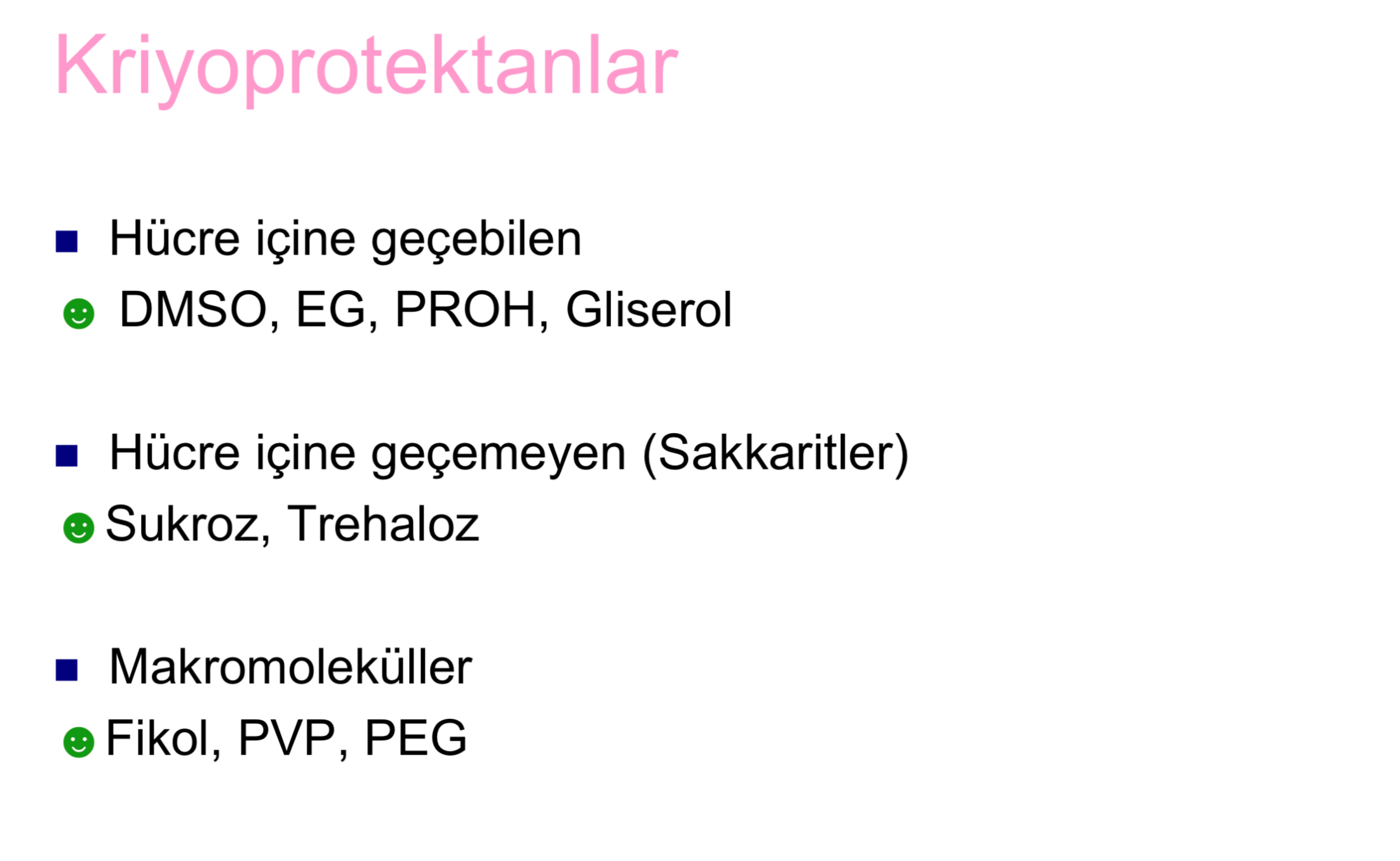 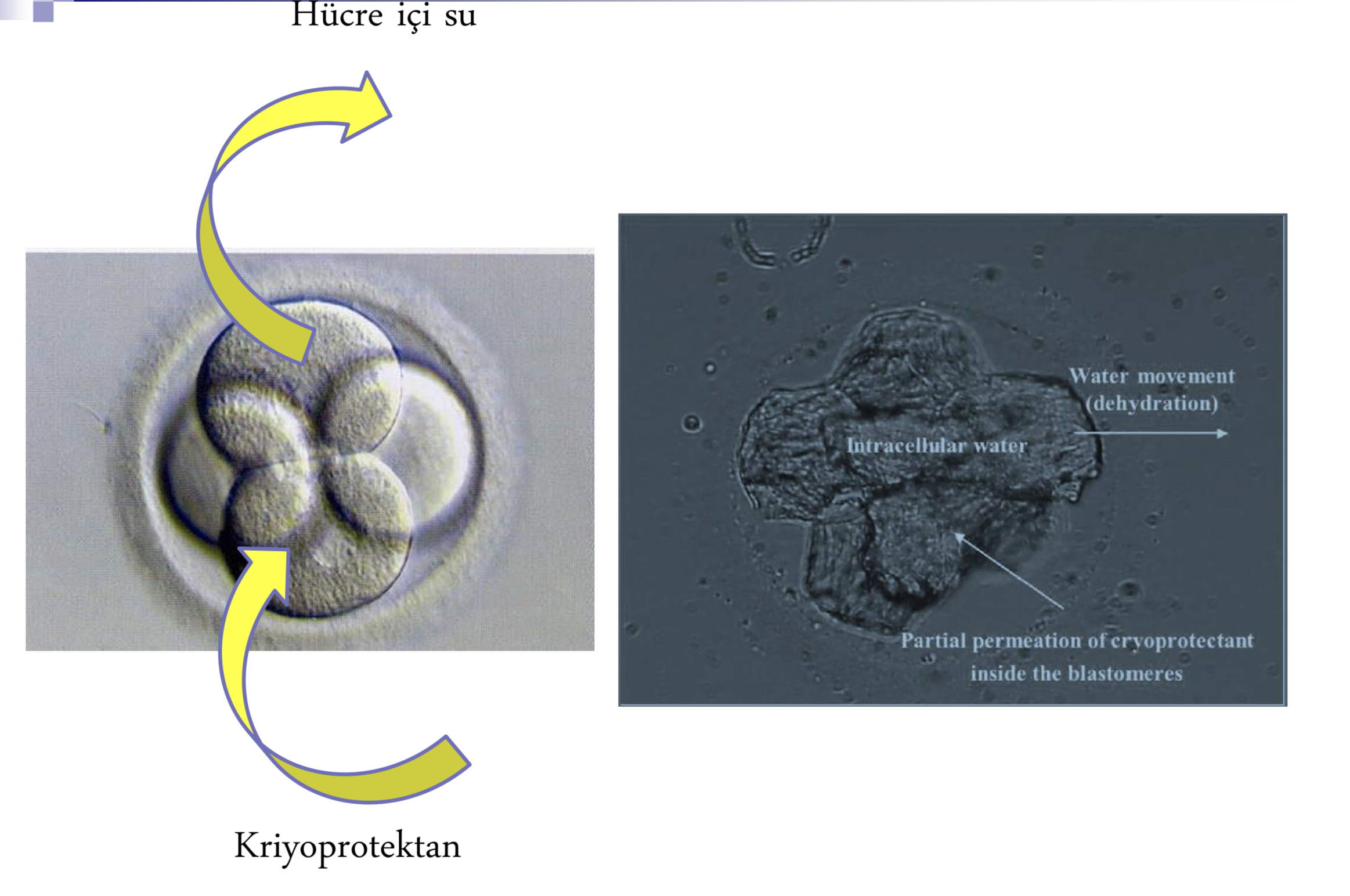 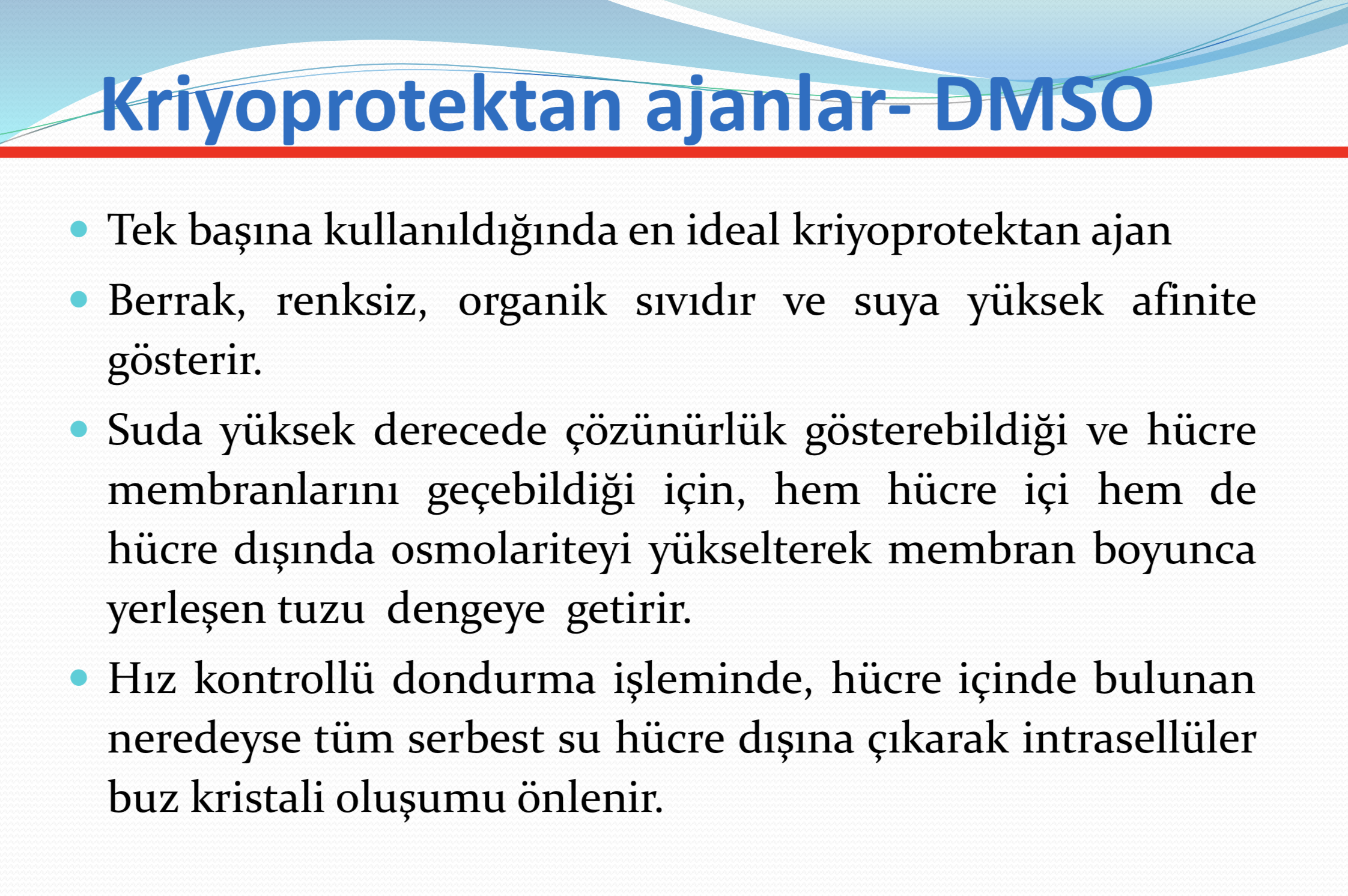 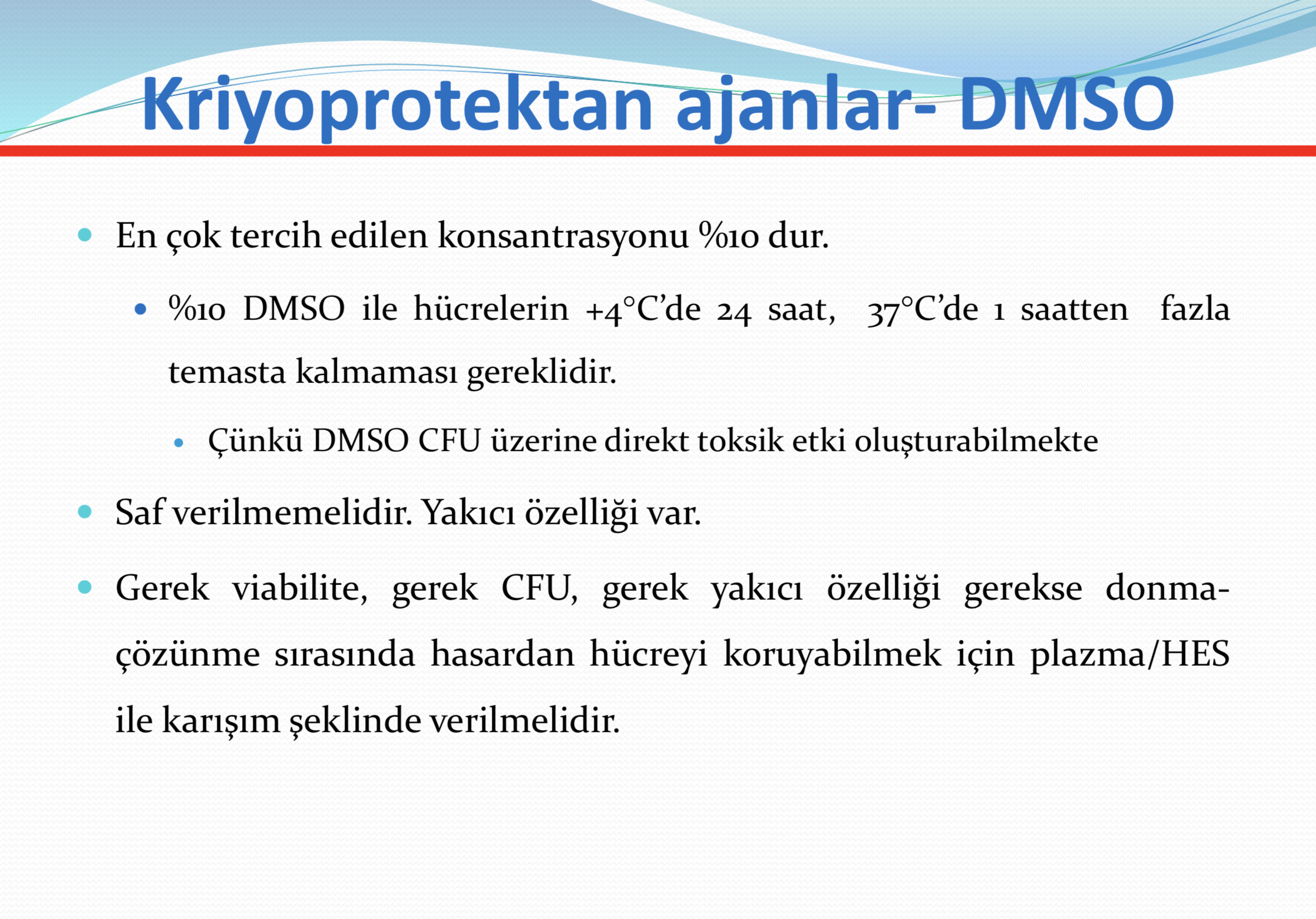 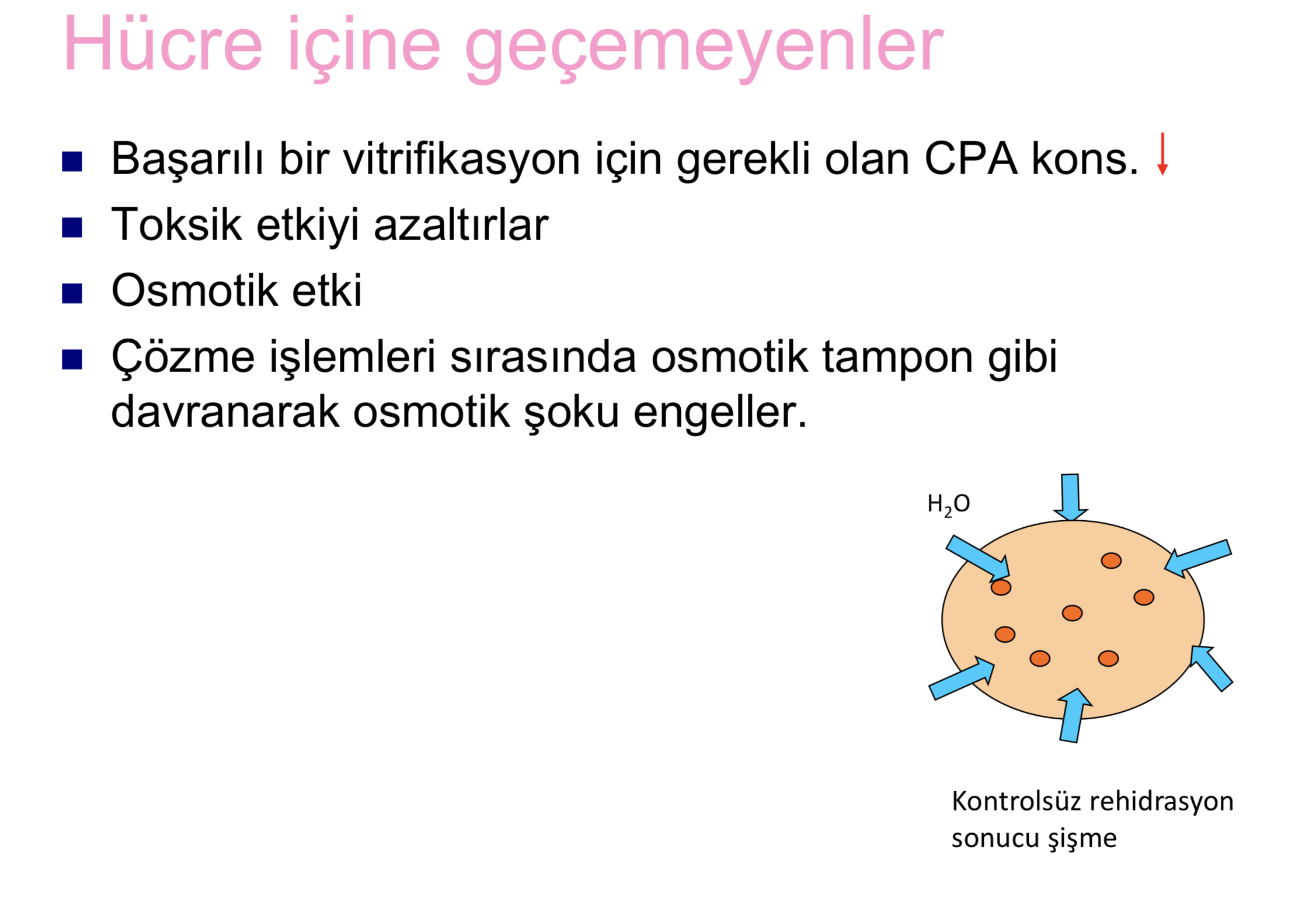 •
Cryopreserving cultured cells
Prepare freezing medium and store at 2–8°C until  use. Note that the appropriate  freezing  medium  depends on the cell line.
For adherent cells, gently detach cells from the  tissue culture vessel following the procedure used  during the subculture. Resuspend cells in the  complete medium required for that cell type.
Cryopreserving cultured cells
Determine the total number of cells and percent viability  using a hemocytometer, cell counter, and trypan blue  exclusion, According to the desired viable cell density,  calculate the required volume of freezing medium.

Centrifuge the cell suspension at approximately 100–200
×	g	for	5–10	minutes.	Aseptically	decant	supernatant  without disturbing the cell pellet.
Cryopreserving cultured cells
Resuspend the cell pellet in cold freezing medium  at the recommended viable cell density for the  specific cell type.
Dispense aliquots of the cell suspension into  cryogenic storage vials. As you aliquot them,  frequently and gently mix the cells to maintain a  homogeneous cell suspension.
Cryopreserving cultured cells
Freeze the cells in a controlled-rate freezing  apparatus, decreasing the temperature  approximately 1°C per minute and store them at –  80°C overnight.
Transfer	frozen	cells	to	liquid	nitrogen,	and	store  them in the gas phase above the liquid nitrogen.
Thawing frozen cells
Remove the cryovial containing the frozen cells from  liquid nitrogen storage and immediately place it into a  37°C water bath.
Quickly thaw the cells (< 1 minutes) by gently swirling  the vial in the 37°C water bath until there is just a small  bit of ice left in the vial.
Transfer the vial into a laminar flow hood. Before  opening, wipe the outside of the vial with 70% ethanol.
Transfer the thawed cells dropwise into the centrifuge  tube containing the desired amount of prewarmed  complete growth medium appropriate for your cell line.
Thawing frozen cells
Centrifuge the cell suspension at approximately 200 ×  g for 5–10 minutes. The actual centrifugation speed and  duration varies depending on the cell type.
After the centrifugation, check the clarity of  supernatant and visibility of a complete pellet.  Aseptically decant the supernatant without disturbing  the cell pellet.
Gently resuspend the cells in complete  growth  medium, and transfer them into the appropriate culture  vessel and into the recommended culture environment.